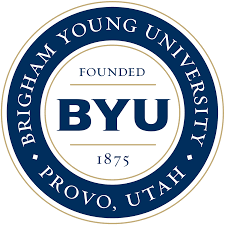 Simulation of the Field Enhancement Effect and Surface Roughness in Nb3Sn
Aiden Harbick, Mark Transtrum

March 7, 2023
SRF Cavities
SRF Cavities are and important component of modern particle accelerators
Nb primary workhorse of cavities up to this point
Optimized through decades of research

Exploring cutting edge materials to build the next generation of accelerators

Nb3Sn is a promising SRF candidate
Tc ~2x higher than Nb (operates at higher temp)
Theoretically larger accelerating fields

Nb3Sn cavity construction is currently much less optimized than Nb cavities
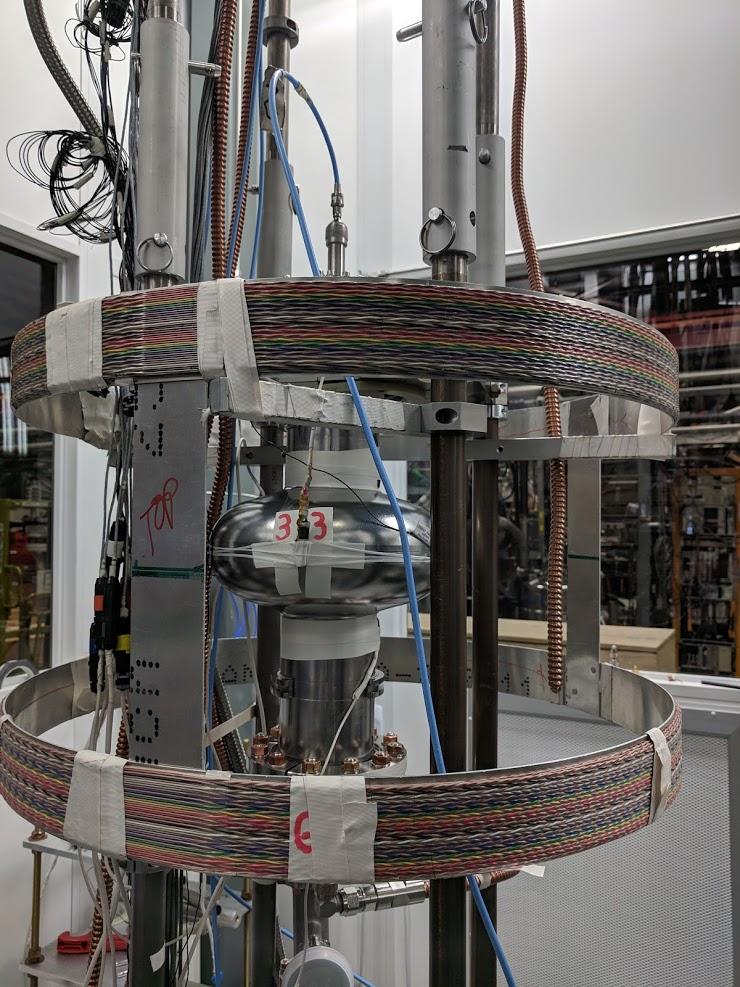 Image Provided Courtesy of Sam Posen
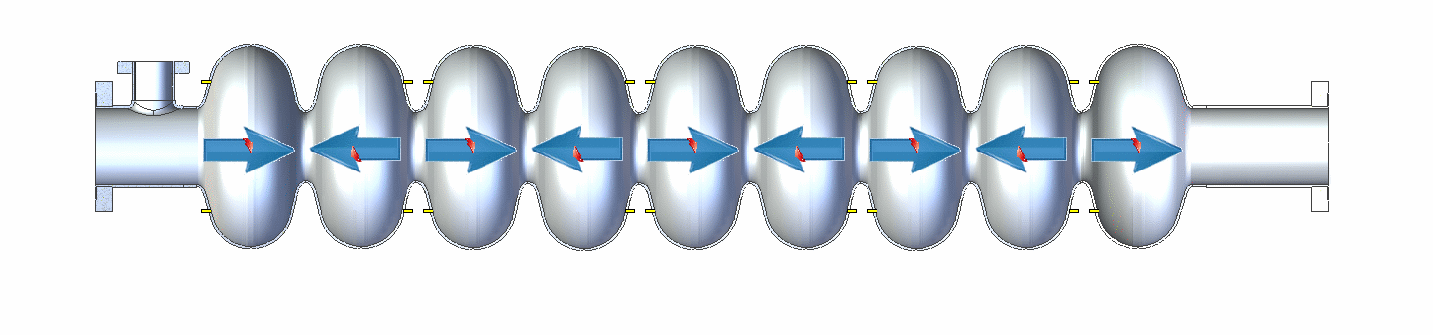 7/14/2023
2
Superconducting Length Scales
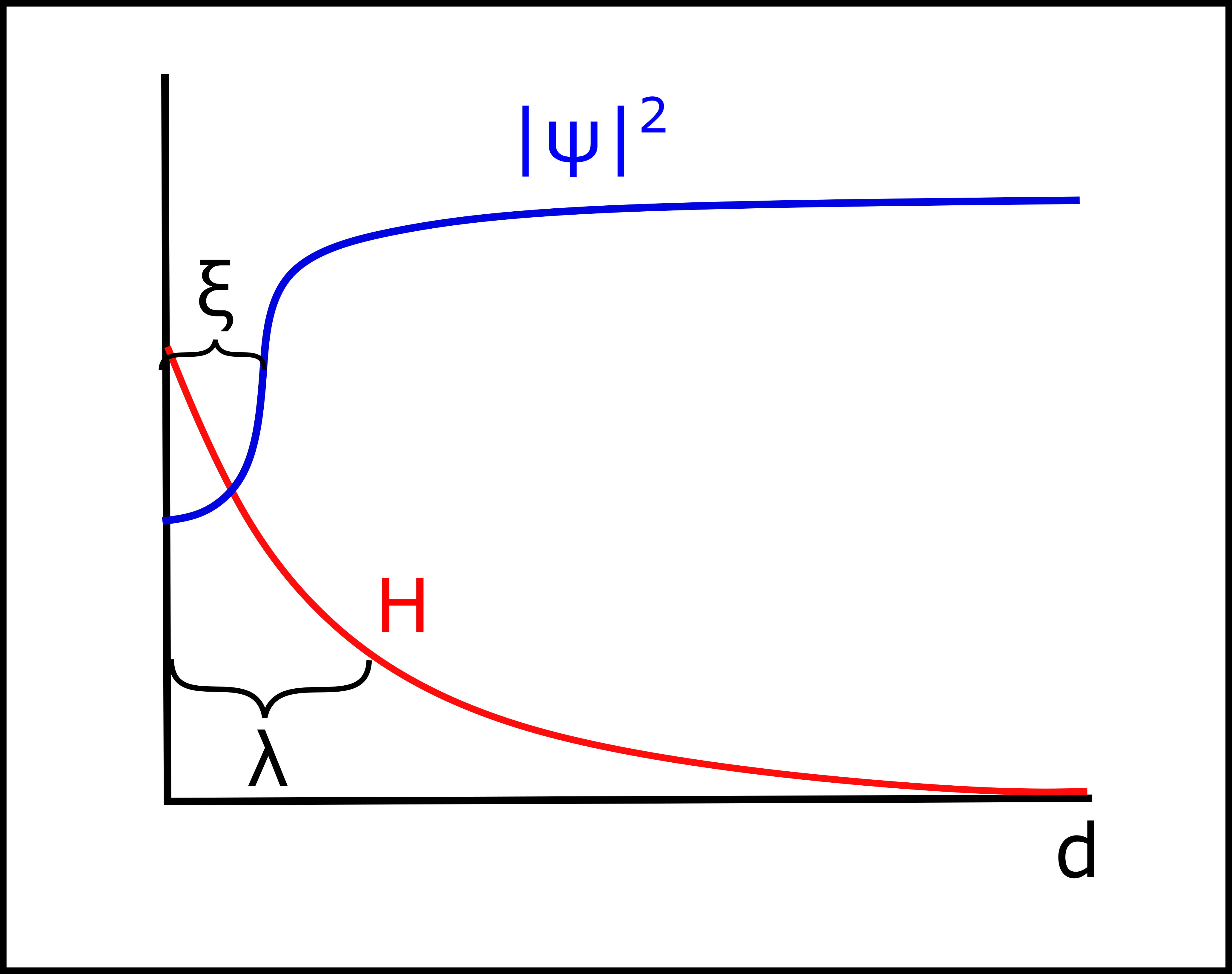 7/14/2023
3
[Speaker Notes: Mention we mostly think about the high-level abstractions, but there is microscopic interpretations]
Critical Fields
At temperatures below Tc, the state of the superconductor is determined by the externally applied field
Critical fields separate different superconducting states:








For SRF cavities, the superheating field is the main limiting factor when it comes to performance
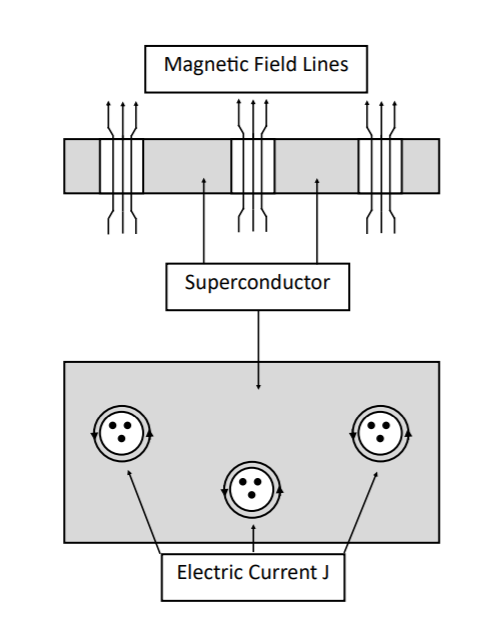 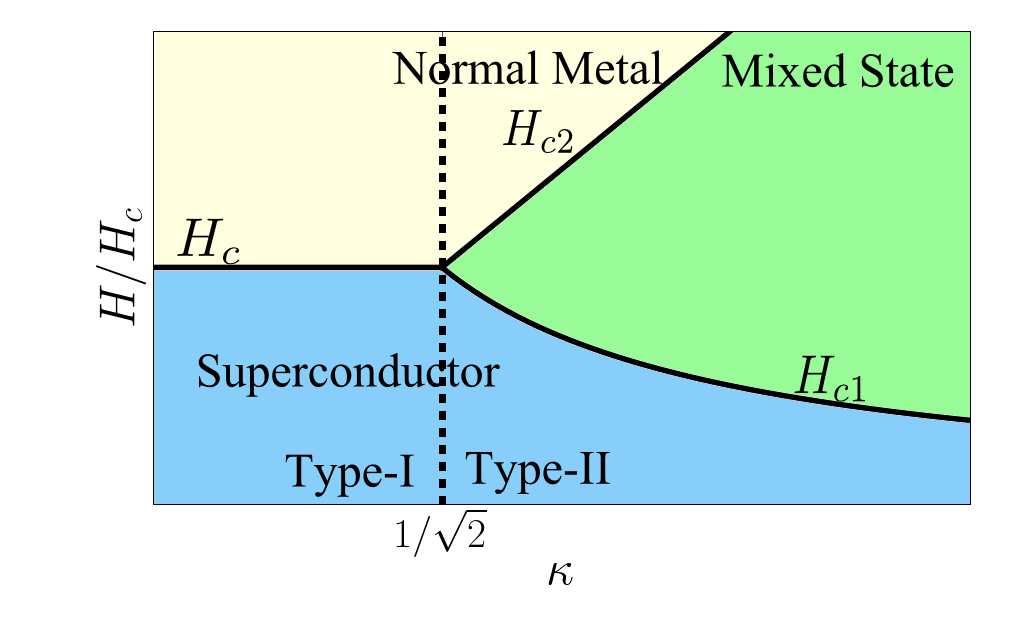 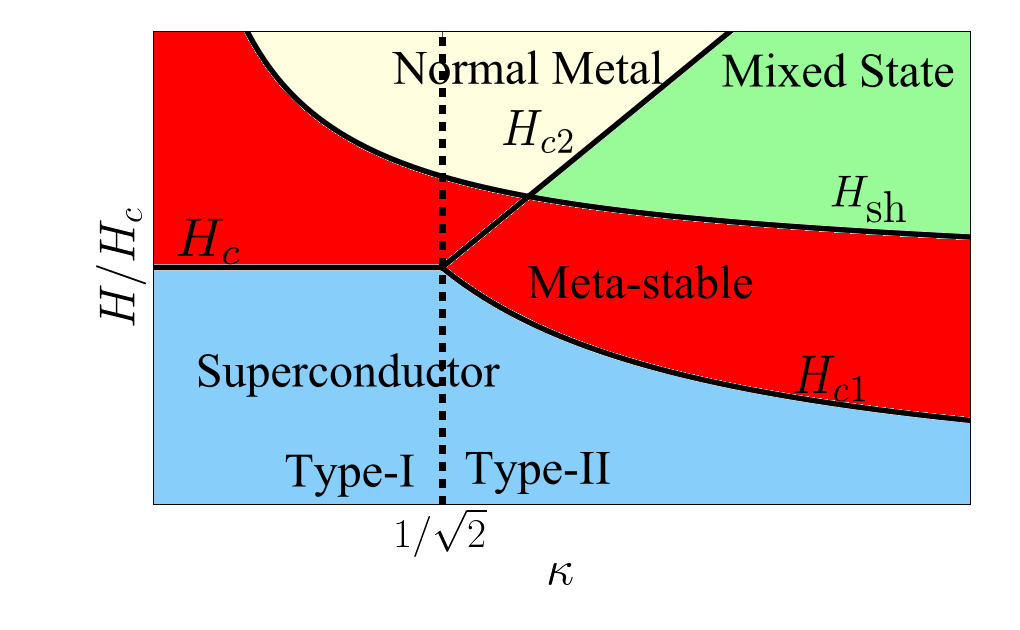 7/14/2023
4
Length Scales in the Vortex State
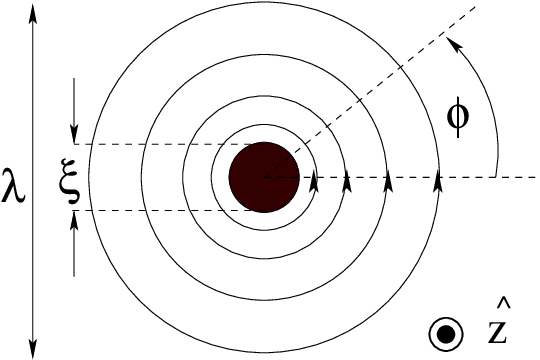 Phys. Rev. B 73, 134511
7/14/2023
5
Field Enhancement and Surface Roughness
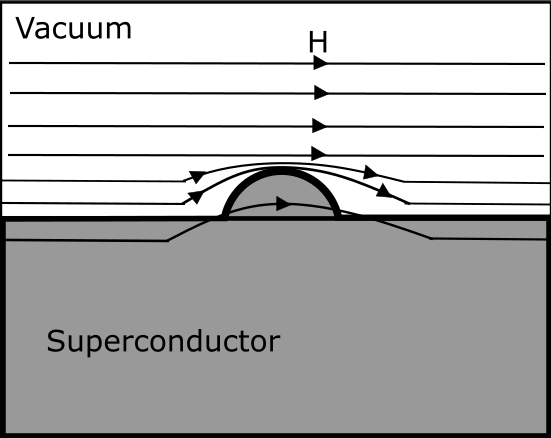 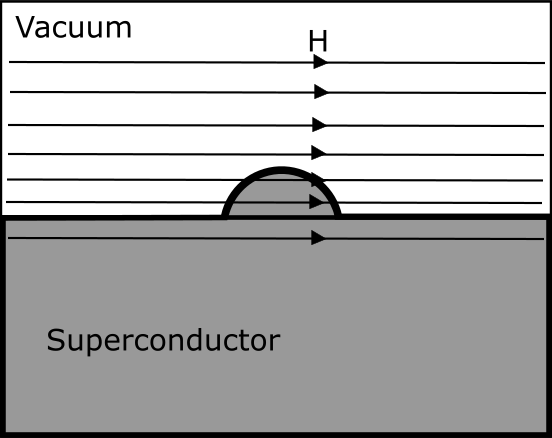 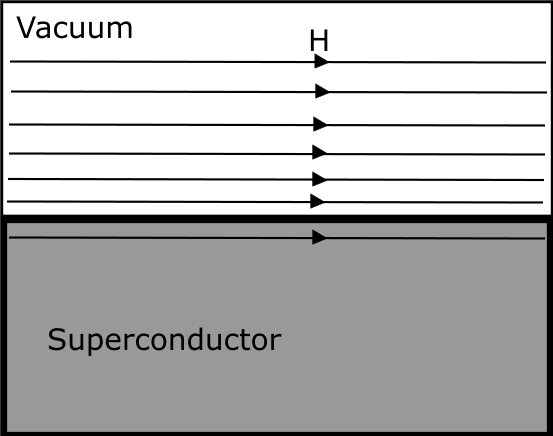 Field Enhancement!
7/14/2023
6
[Speaker Notes: Make clear slide 5 is basic theory, surface roughness introduces new non-trivial length scales to the problem, this leads us to our research questions]
Time-Dependent Ginzburg-Landau Theory
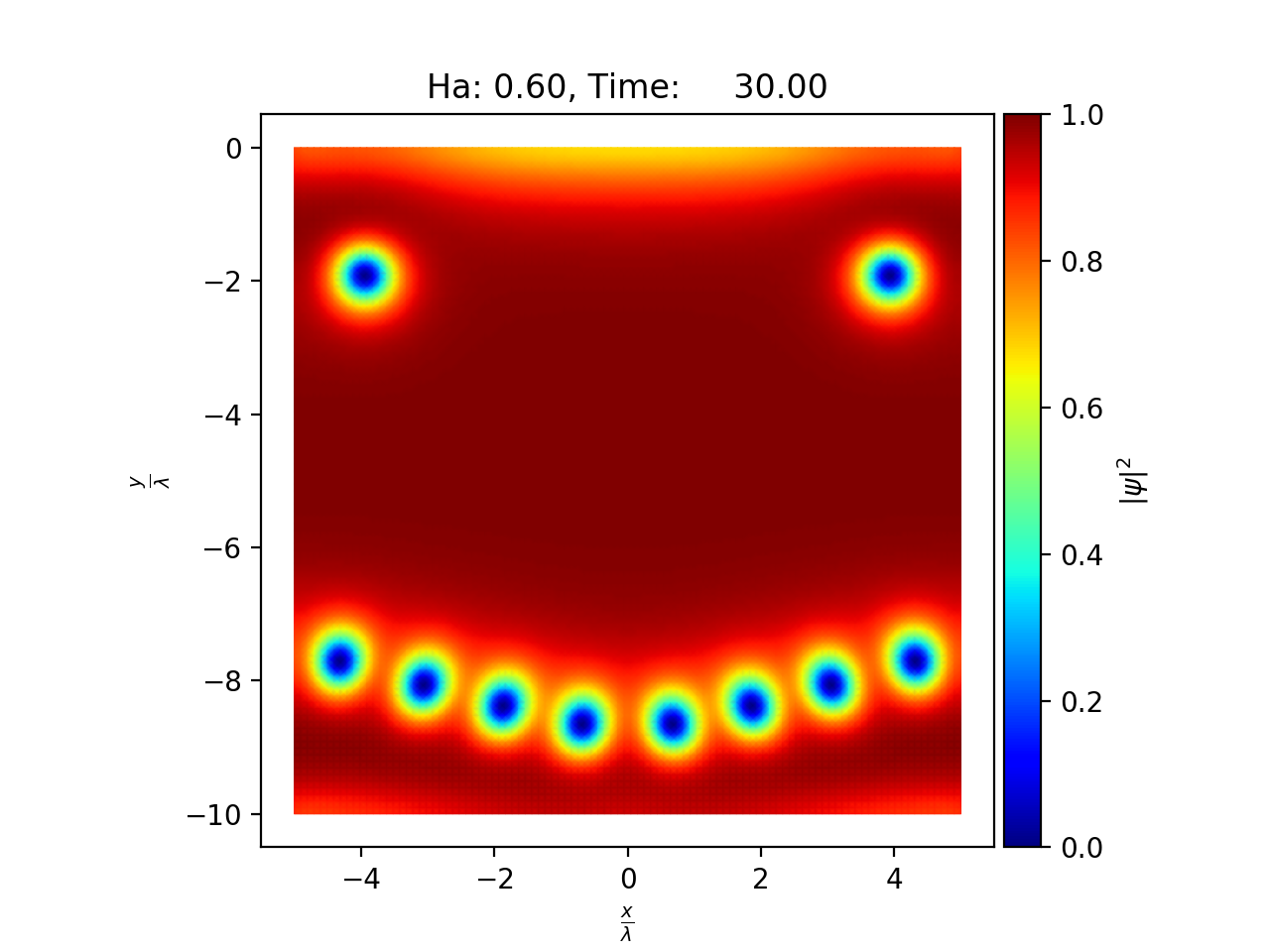 Phenomenological model, valid near Tc

TDGL is a reasonable mesoscopic model
Captures relevant SRF phenomena such as vortex dynamics
Reasonable computational cost

Solving the below equations for ψ and A give important mesoscopic features
We use a finite element method to get solutions
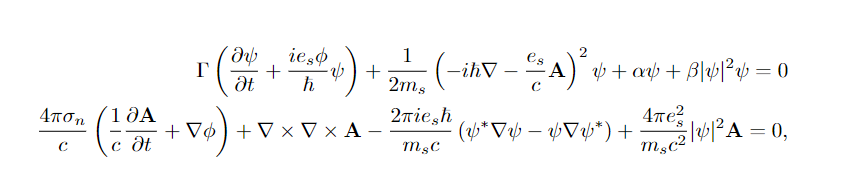 7/14/2023
7
[Speaker Notes: Give people and idea of the scale of simulation, typical simulation has x mesh points, runs for y long, etc.]
Boundary Conditions
The boundary conditions for TDGL are:



These equations ensure no current can flow out of the superconductor

To apply external magnetic field on the boundary we additionally impose:


This prevents field enhancement!
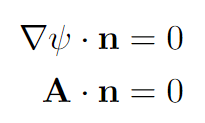 Schematic:
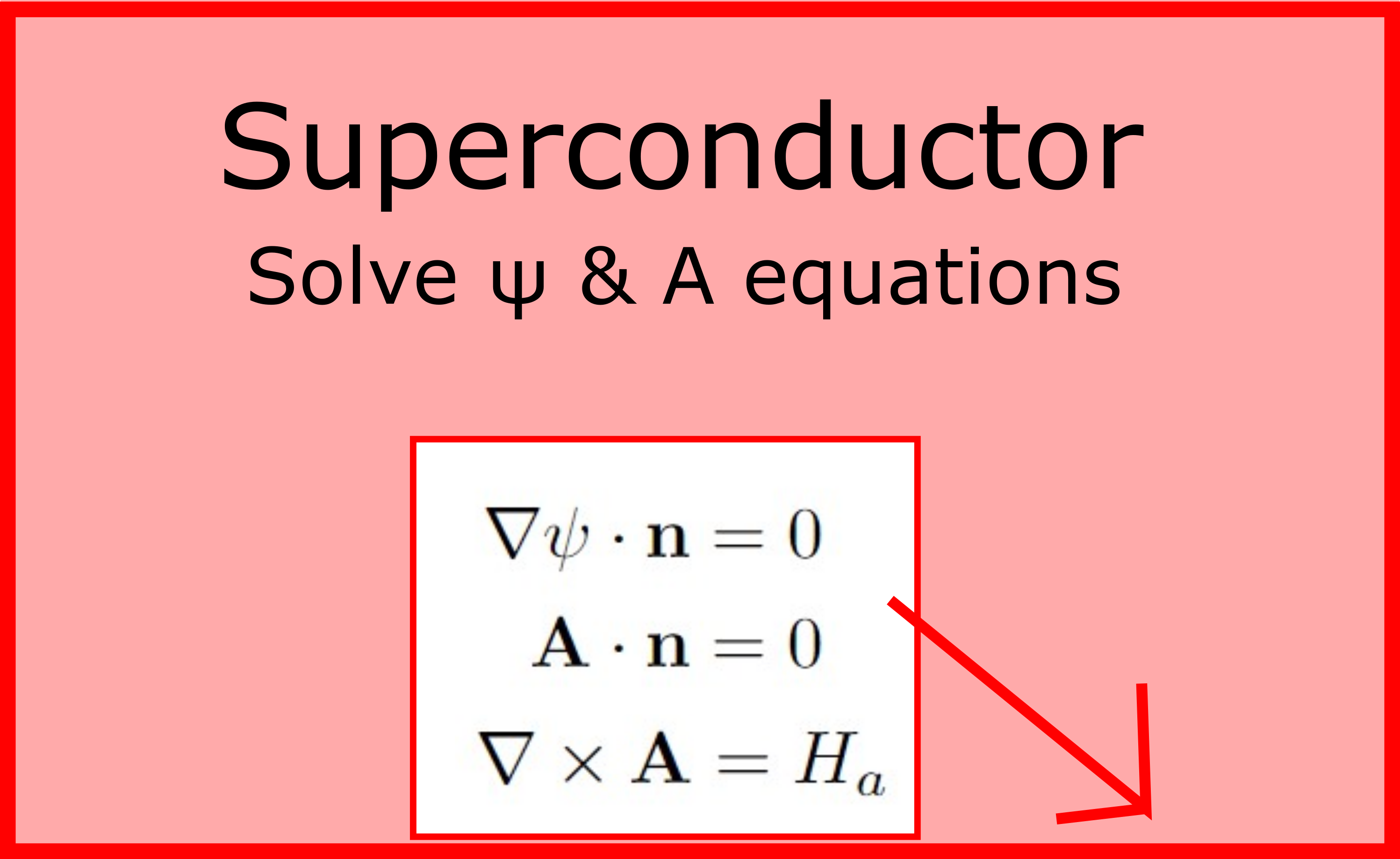 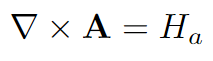 7/14/2023
8
Incorporating Field Enhancement
Schematic for Field Enhancement Simulations

Note: A is continuous across the internal boundary, but this is automatically enforced by finite element

This formulation follows that of Oripov and Anlage (Physical Review E 101, 033306)
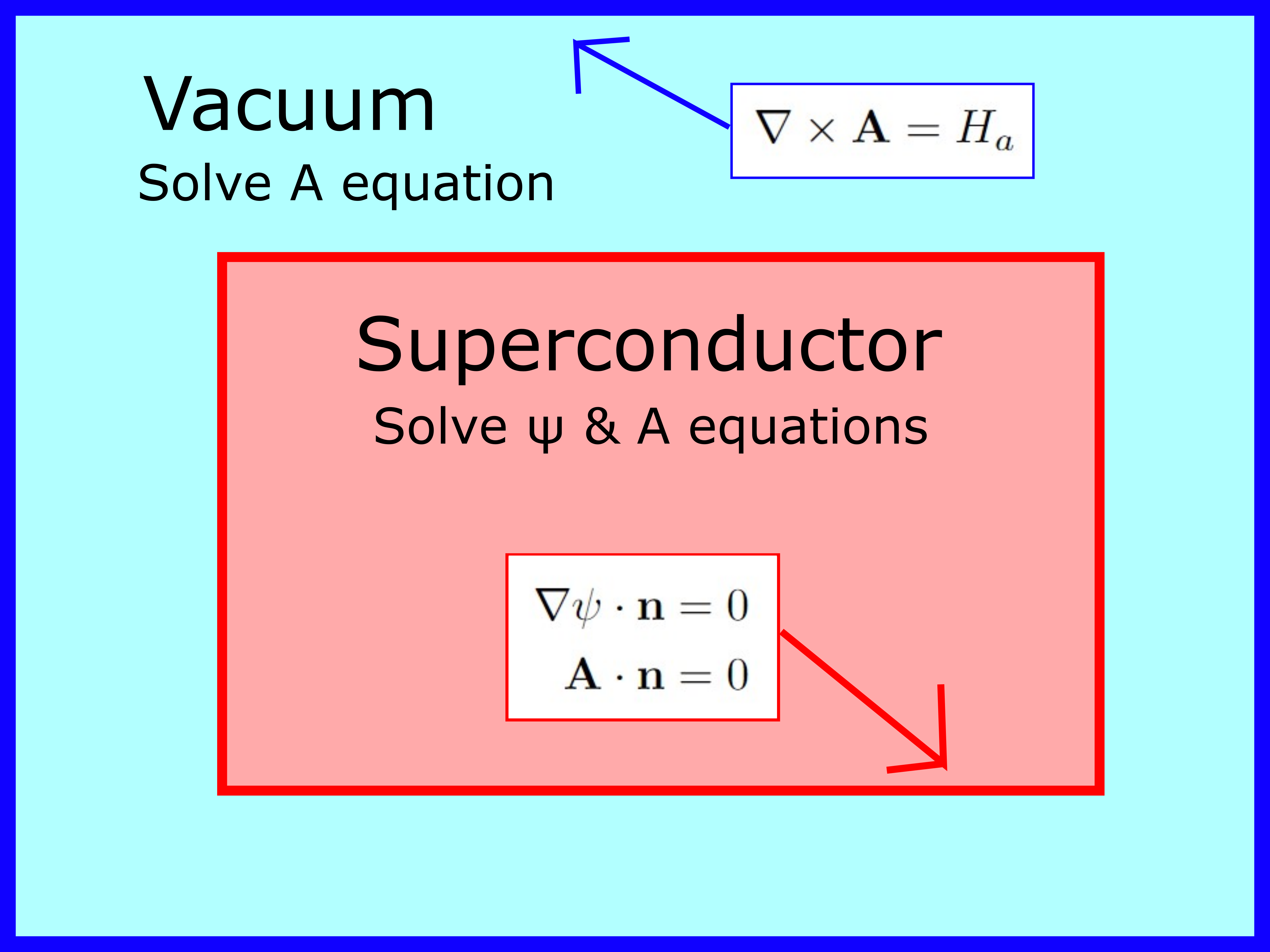 7/14/2023
9
“Step Function” Bump Geometry
The main geometry I have been focusing on first is what I have been calling a step function bump

TDGL is best at making qualitative predictions so using an idealized geometry like this is a natural choice 

We want to get a sense of the various tradeoffs associated with general surface features of different sizes

This geometry allows us to unambiguously define surface features of specific widths/heights
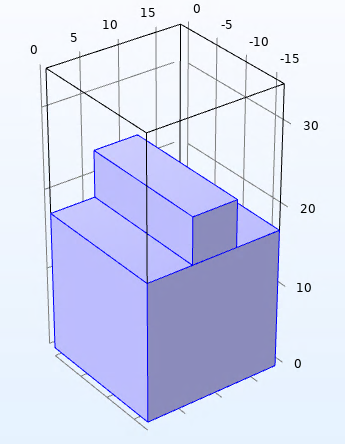 Height
Width
7/14/2023
10
[Speaker Notes: Basic superconductors have just 2 length scales, when looking at surface roughness theres height/width/curvature length scales; very high dimensional parameter space; want to isolate what we think will be the most relevant/highest order effects]
The Tall Bump Limit
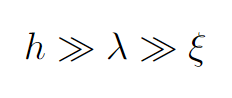 The primary focus of my results in this presentation will be on the tall bump limit

In this limit, vortices enter the bump very easily, but will not be able to penetrate the bulk

These vortices will reduce the cavity’s efficiency, but will not prevent operation

Vortices being able to enter the bulk leads to large amounts of dissipation and represents a cavity-quenching phenomenon

Question to answer: If we have a surface defect that can nucleate vortices, at what characteristic width can those vortices easily enter the bulk?
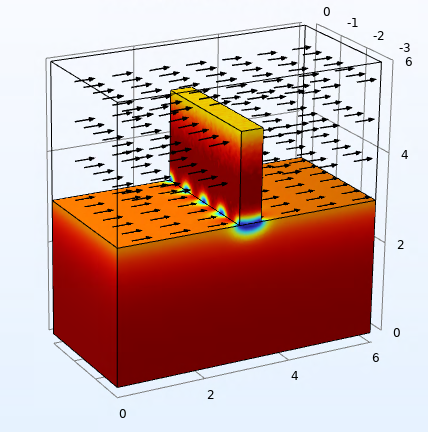 7/14/2023
11
[Speaker Notes: Note cavities in the bump can reduce efficiency but don’t prevent operation (modify text) Add eq. H>>lambda>>xi]
Vortex Bulk Entry
No Bulk Entry:
Bulk Entry:
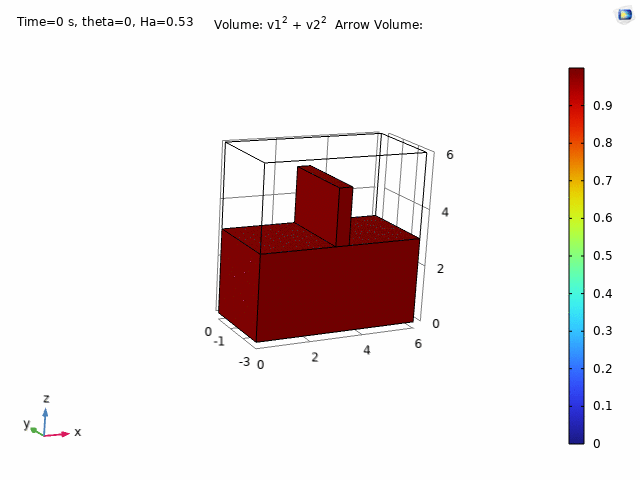 7/14/2023
12
Preliminary Results
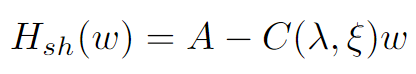 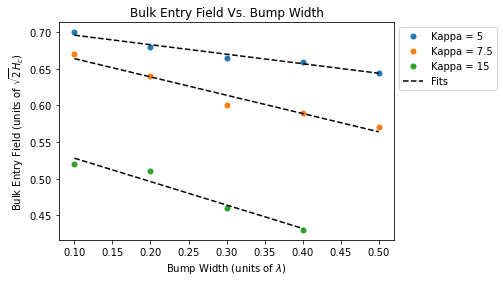 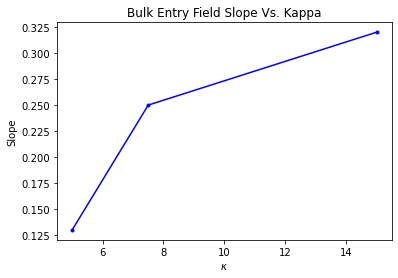 7/14/2023
13
[Speaker Notes: Remove kappa = 10, we have a sanity check, small bumps matter more for larger kappa. But now we have a path to quantify this, though we still need more time to get more datapoints and work out the details]
Future Plans
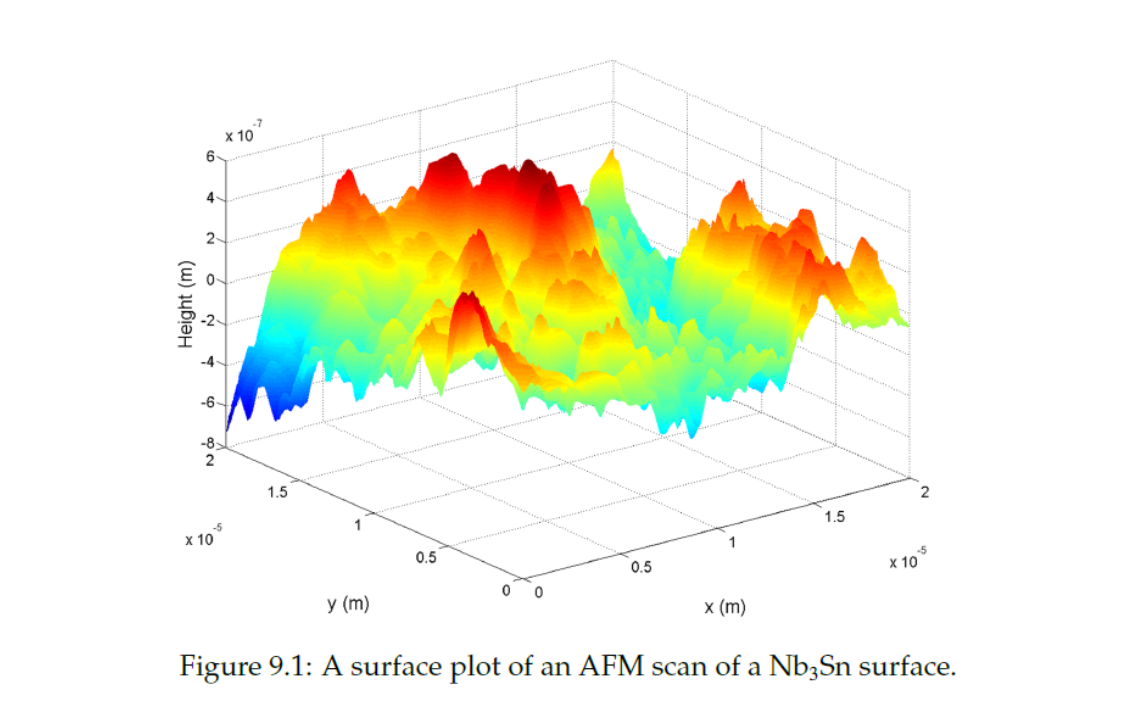 We still have more work to do to explore different specific length scales

We plan to also look at ‘wide bump limit’ and length scales associated with curvature

There is a lot of room for future collaboration, in particular:
Directly simulate some part of the RF surface based on AFM scan
Create random surface roughness profiles based on power spectral density characterizations of surface roughness
Porter, R. D. (2021) Ph.D. Dissertation
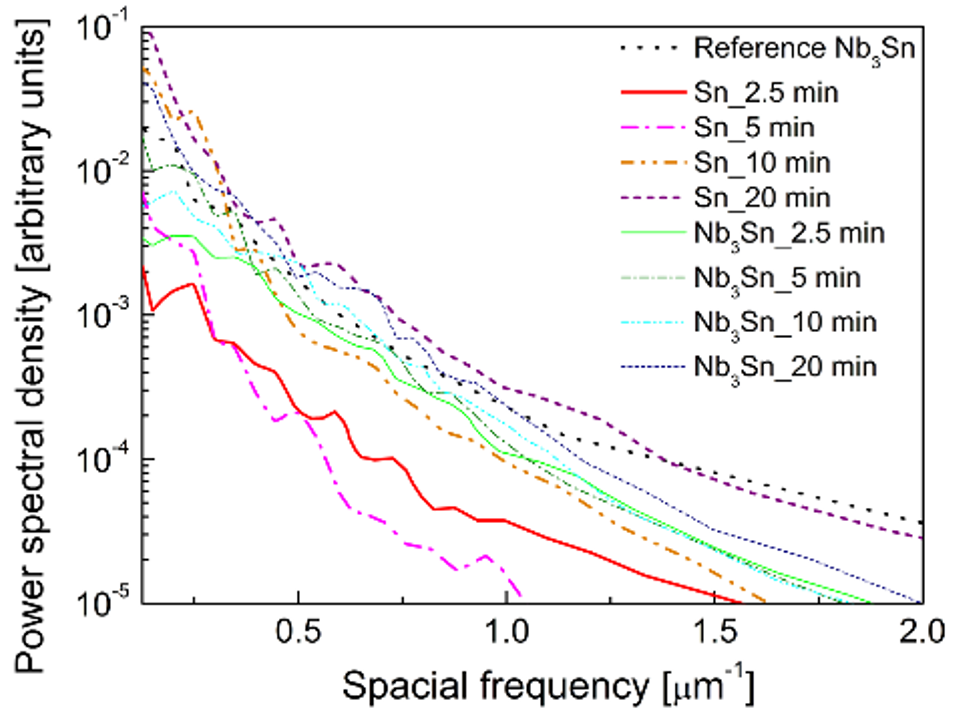 Figure provided courtesy of Zeming Sun 
(I am unsure of original source)
7/14/2023
14
Summary
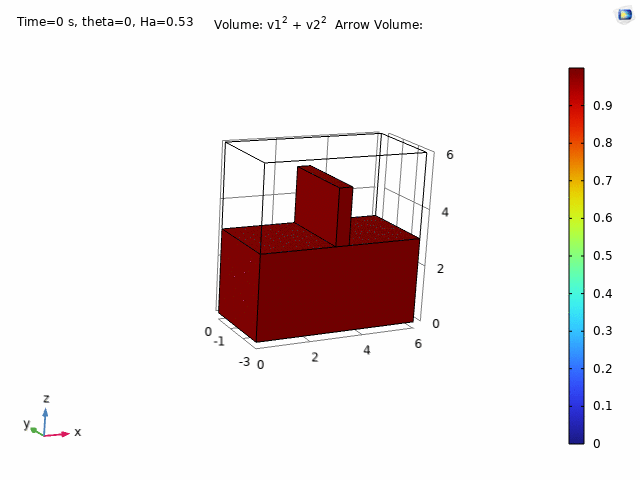 7/14/2023
15
[Speaker Notes: Remind takeaways of superconductivity (length scales), remind surface roughness introduces more length scales, finite element methods allow us to do this, basically summarize talk more, research conclusions more sparse]